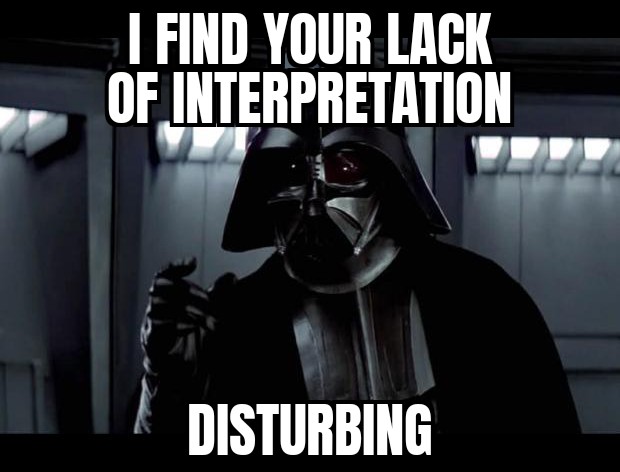 Comfortable saints may contemplate… but
Revelation is meant to (1) be a BLESSINGand (2) it should be KEPT (or obeyed).
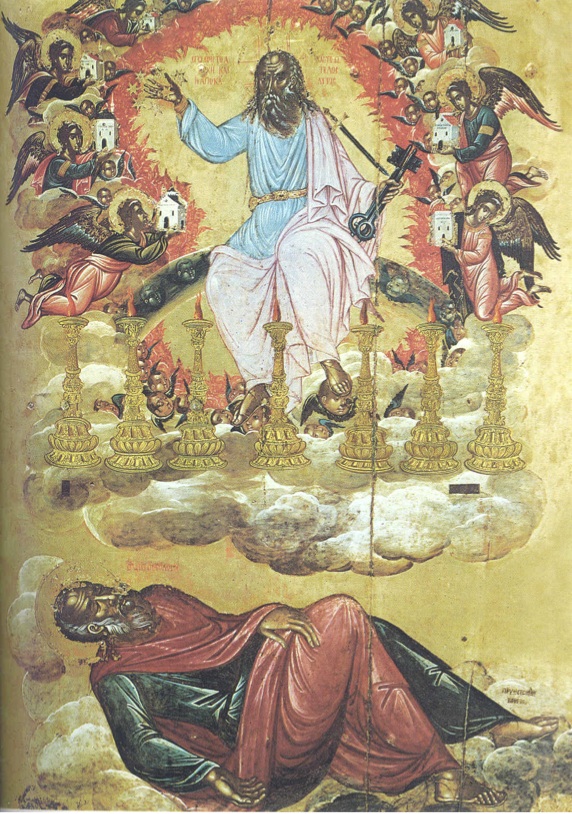 God’s Revelation to John
…from Jesus Christ, which God gave him… …made known by sending an angel…

It should UNITE us, not create factions.
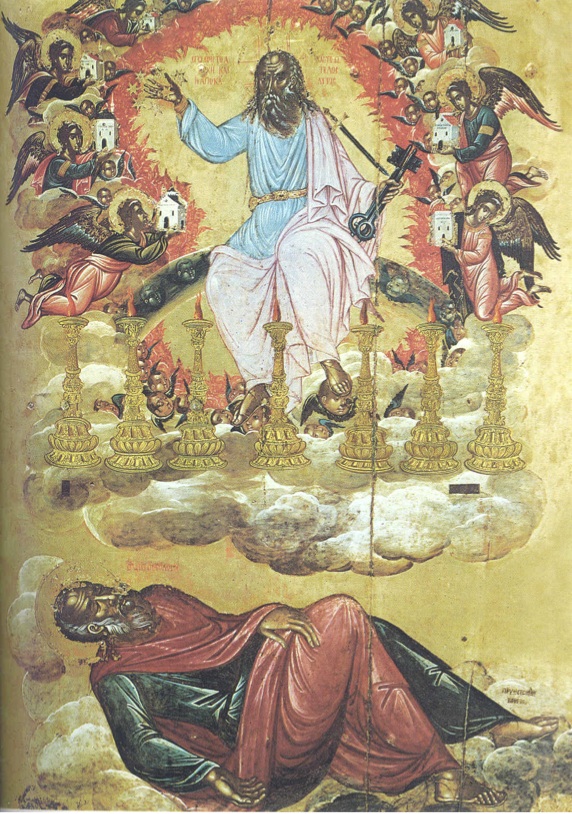 Seven Seals Ch 6-7
1) What happens in The Seals [6:1-17]?
	OT Language to describe New Covenant Spiritual Reality
	(A) Four Horses & Zech 6 (Evil still exists)  
	(B) Martyrs Crying, & Psm 10x, Hab 1:2, Zech 1 (Prayer) 
	(C) De-Creation chaos & Joel 2, Isa 13:10, 34:1-12 [Jer 4:19-27].
		Similar to Jesus in Mt 24, Mk 13, & Lk 21, 23:30.
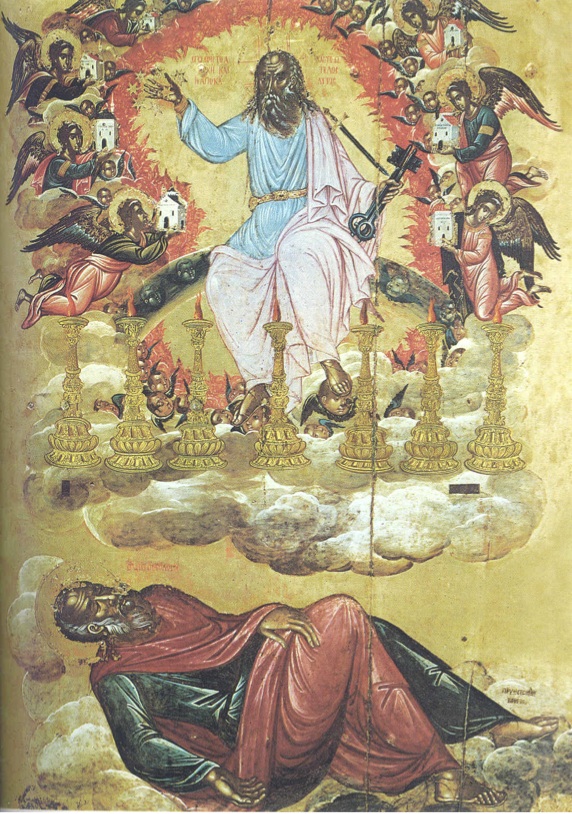 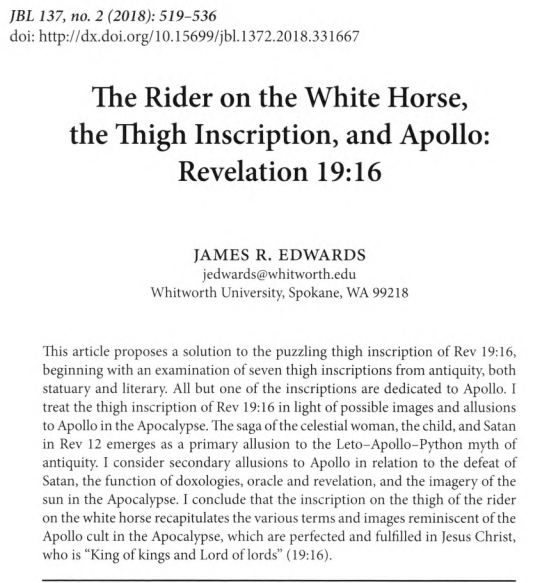 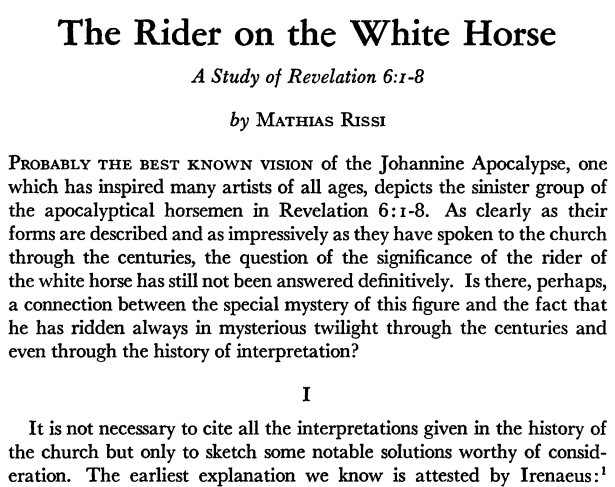 Seven Seals Ch 6-7
1) What happens in The Seals [6:1-17]?
	Issues of Interpretation: 
		(A) White Horse: Several options, Christ, Parthians, etc. 
		(B) Martyrs Crying: Agreement despite intriguing questions! 
		(C) De-Creation chaos: Endless possibilities because…			NEW interpretations arise from “earth-shattering” events.   
				USA, Iran, Iraq, Russia, new nations over 1000s of years.
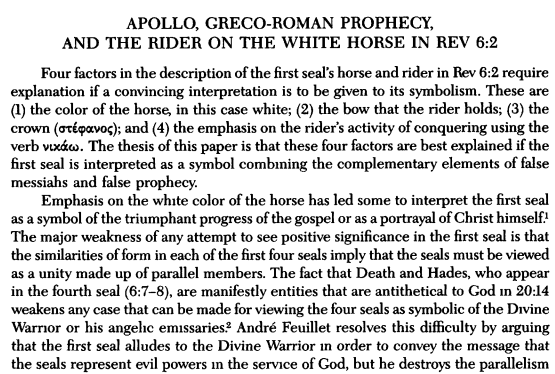 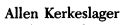 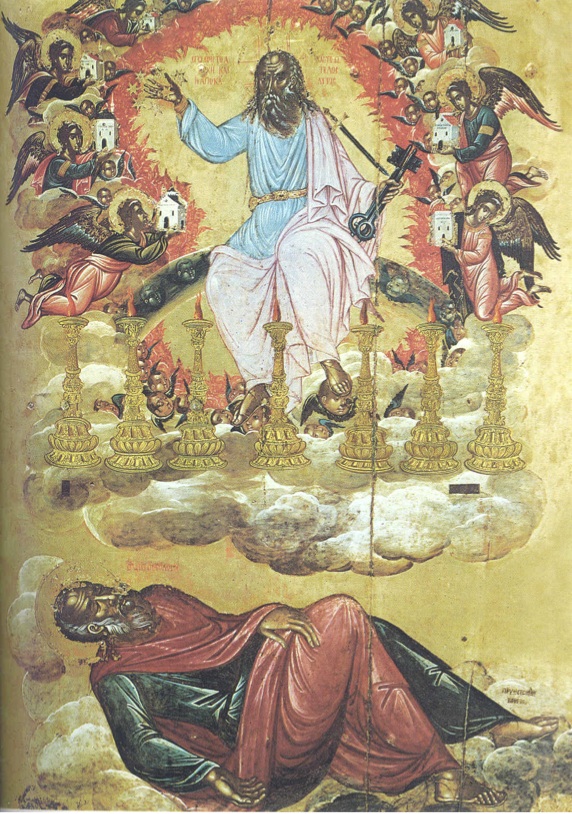 Seven Seals Ch 6-7
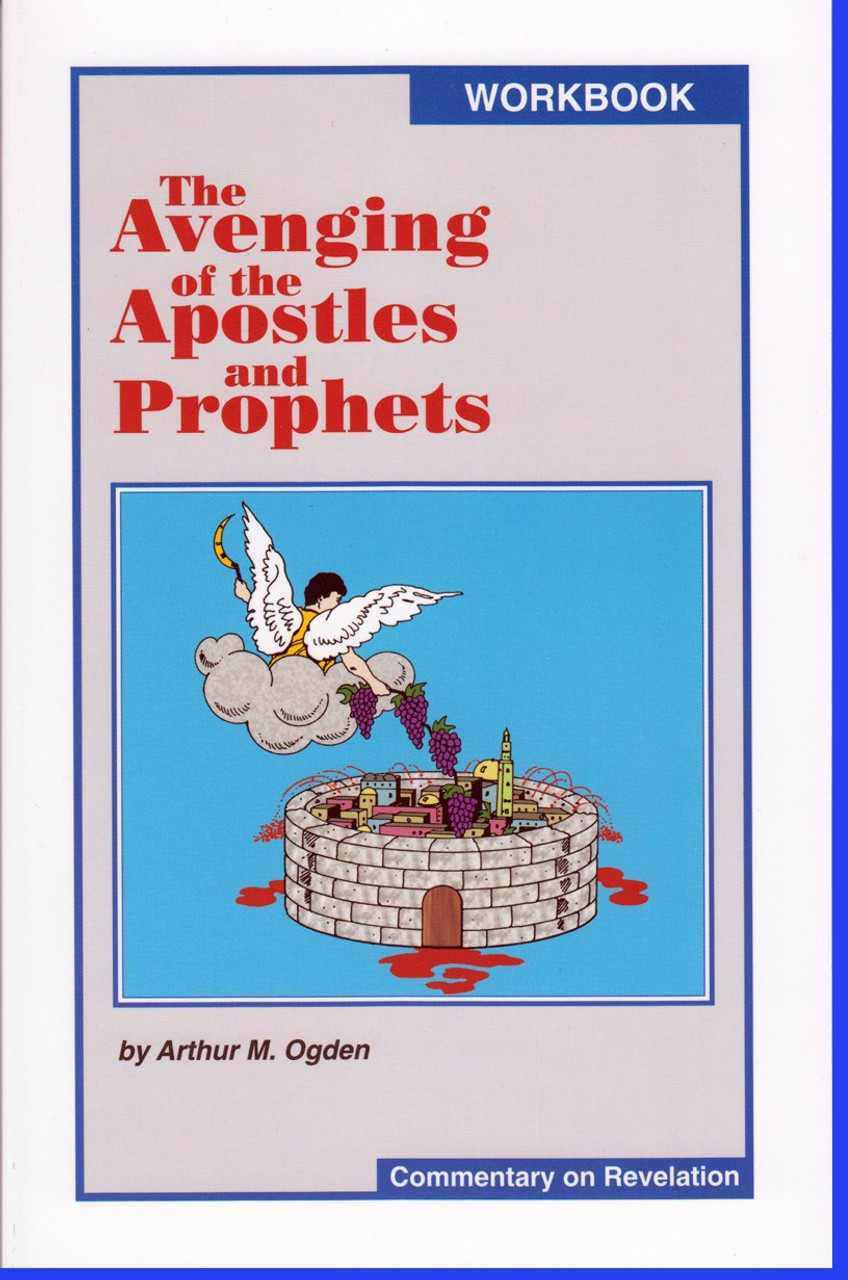 2) How Are The Seals A BLESSING? 
	It is GOOD to hear that God 		cares about justice. 	He will avenge His people. 		The Song of Moses [Dt 32:39-47]
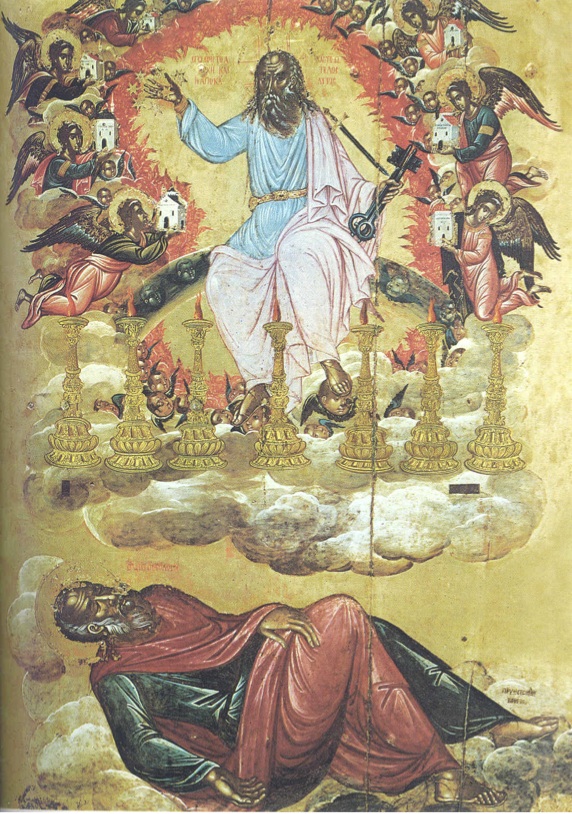 Seven Seals Ch 6-7
2) How Are The Seals A BLESSING? 
	It is GOOD to hear that God cares about justice. 	He will avenge His people. The Song of Moses [Dt 32:39-47]

	It is GOOD to know “Who can stand at His wrath?” 6:17		[7:9-10, 13-17] Those sealed & washed by His blood. 		More OT & Gospel ideas: Ezk 9, Passover, Lk 23/Hos 10		Recall Eph 1:13-14, 4:30, we’re sealed by His Spirit.
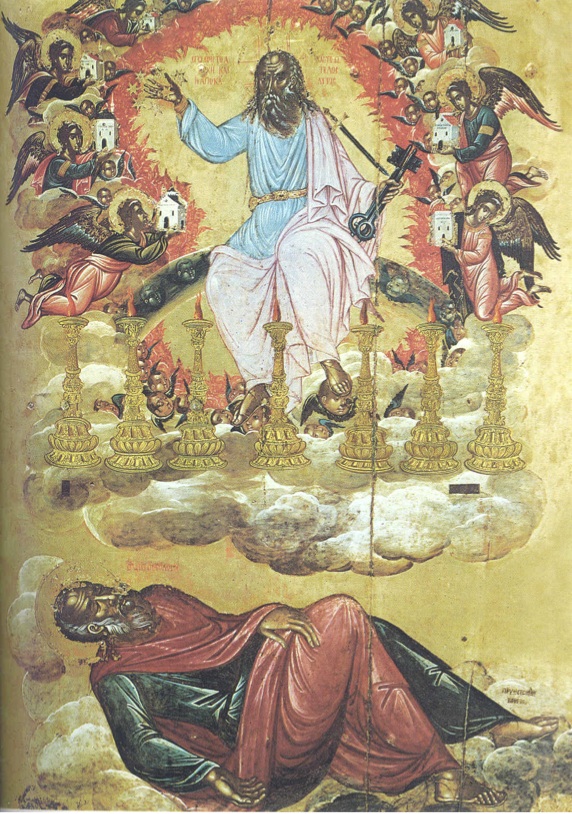 Seven Seals Ch 6-7
3) How Do We OBEY The Seals Message? 
	First, why wait to be washed by His blood? 
	Second, remember Jesus’ promise for His people: 
		As Living Water, we’ll never thirst. 		As Bread of Life, we’ll never hunger. 		His victory over death ensures a place with no tears. 			We must fully worship The Father & The Lamb!
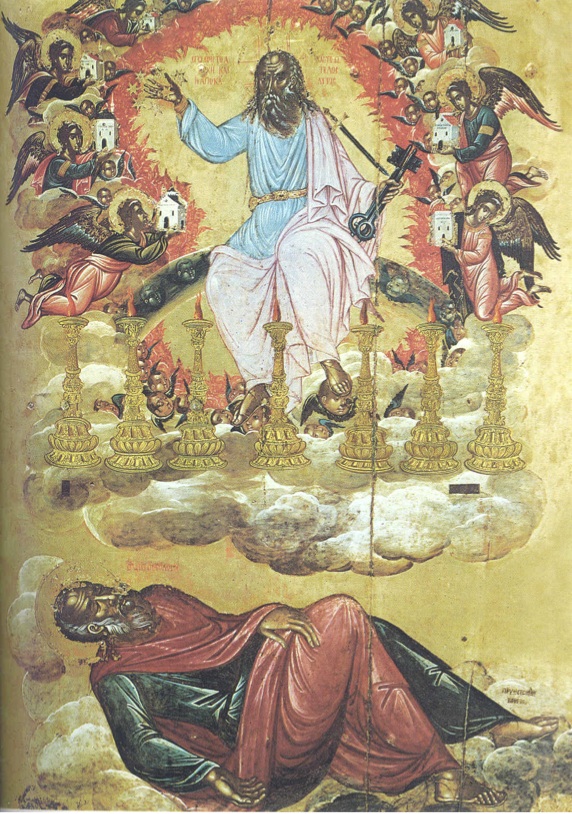 Seven Seals Ch 6-7
3) How Do We OBEY The Seals Message? 
	Be washed by His blood & worship The Lamb!  
	Third, have realistic expectations for life on earth: 
		(1) Expect war, evil, poverty, disease, & death. 		(2) Expect persecution. (3) Expect prayer to be heard. 		(4) Expect a final judgment & (5) protection from Him. 		(6) Expect to enjoy His provision & presence.      (2Pt 2:9)
	The creature shouldn’t question The Creator’s world.